IntroductionENVIRONMENT POLLUTION
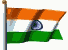 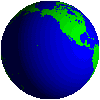 by
Dr. Harish Kumar Gupta,
Environmental Expert/ Specialist,               
L. N. M. Infra Projects Pvt. Ltd. BHOPAL (MP)
1/27/2021
HKG
1
Present/ Contemporary System of Environment
What is Happening…!!!
Day to day working effects…!!!
Remedial actions…!!! 
Future Effects of EP…!!!
Legal Provisions Reg. EP…!!!
1/27/2021
HKG
2
What is happening…!!!
1/27/2021
HKG
3
What is happening…!!!
1/27/2021
HKG
4
What is happening…!!!
1/27/2021
HKG
5
What is happening…!!!
1/27/2021
HKG
6
What is happening…!!!
1/27/2021
HKG
7
What is happening…!!!
1/27/2021
HKG
8
What is happening…!!!
1/27/2021
HKG
9
What is happening…!!!
1/27/2021
HKG
10
What is happening…!!!
1/27/2021
HKG
11
What is happening…!!!
1/27/2021
HKG
12
What is happening…!!!
1/27/2021
HKG
13
What is happening…!!!
1/27/2021
HKG
14
What is happening…!!!
1/27/2021
HKG
15
Day to day working effects
1/27/2021
HKG
16
Day to day working effects…!!!
1/27/2021
HKG
17
Day to day working effects…!!!
1/27/2021
HKG
18
Day to day working effects
1/27/2021
HKG
19
Day to day working effects…!!!
1/27/2021
HKG
20
Remedial Actions “GMT”…!!!
Grow  

More 

Trees
1/27/2021
HKG
21
Remedial Actions “PSF”…!!!
Protect 

Sea 

Friends
1/27/2021
HKG
22
Remedial Actions PNF…!!!
Protect 

Nature 

Friends
1/27/2021
HKG
23
Remedial Actions SW…!!!
1/27/2021
HKG
24
Future  Effects…!!!
Global Warming;
Reduction/ Deletion of Ozone Layer;
Risk of Black Hole;
1/27/2021
HKG
25
Legal Provisions Regarding EP…!!!
Wild Life Protection Act, 1972;
Forest Conservation Act, 1980;
Prevention & control of Pollution Act, 1974;
Environment Protection Act, 1986;
1/27/2021
HKG
26
Remedial Actions EC
Everybody’s 

Contribution 



Let’s Pledge
1/27/2021
HKG
27
If we want to live longer, to be safer and in good health we must protect our environment…!!!
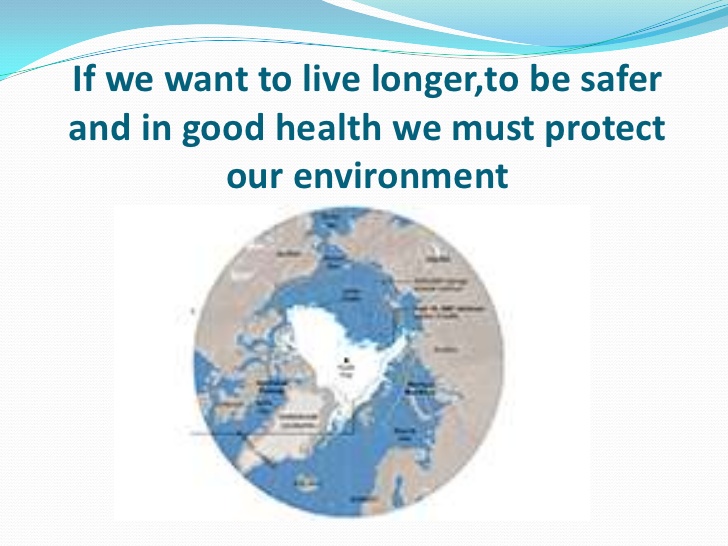 1/27/2021
HKG
28
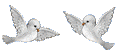 THANK  YOU !
SEE      

           U

                   NEXT 
                                      TIME
Dr. Harish Kumar Gupta
1/27/2021
HKG
29